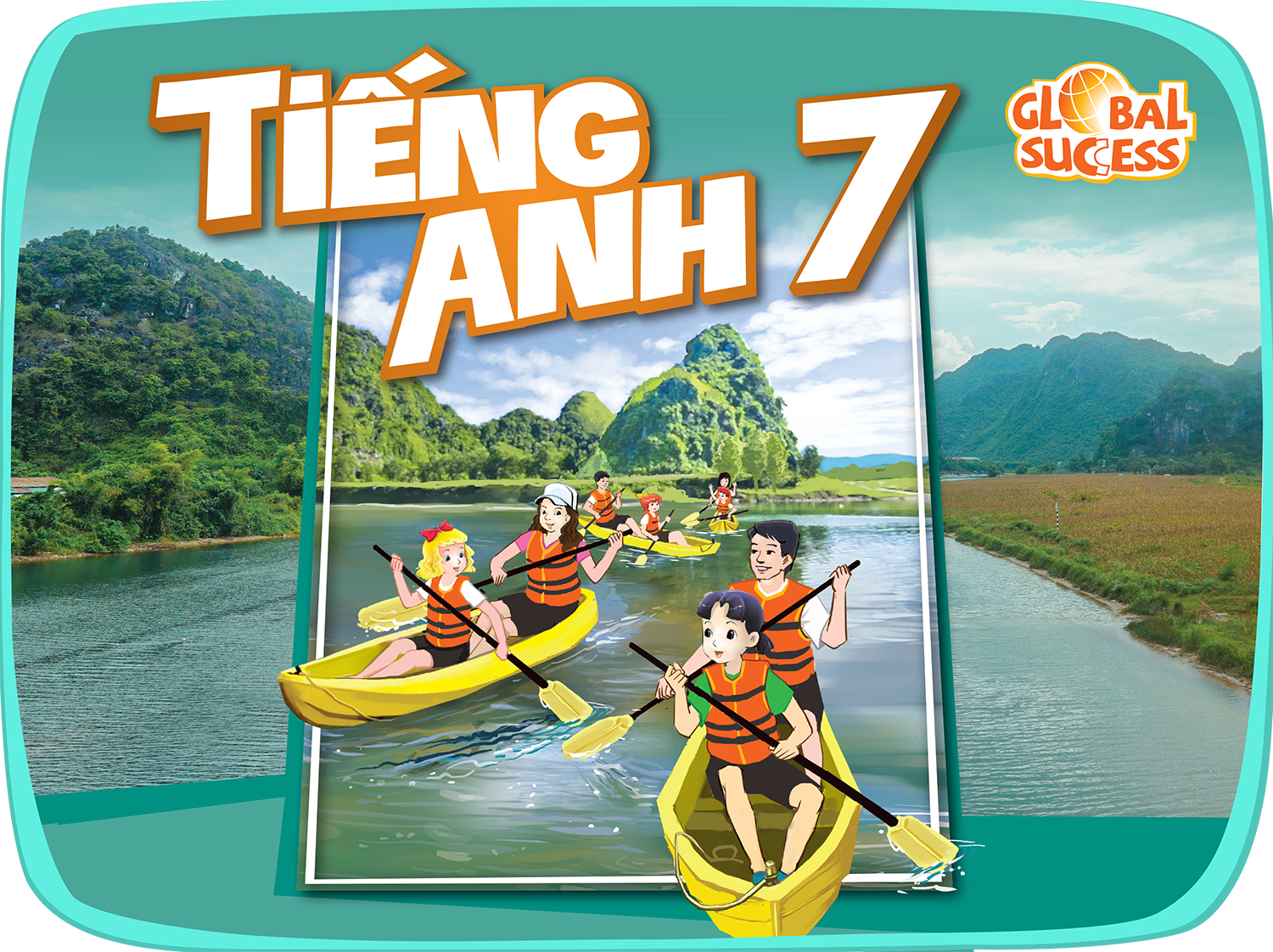 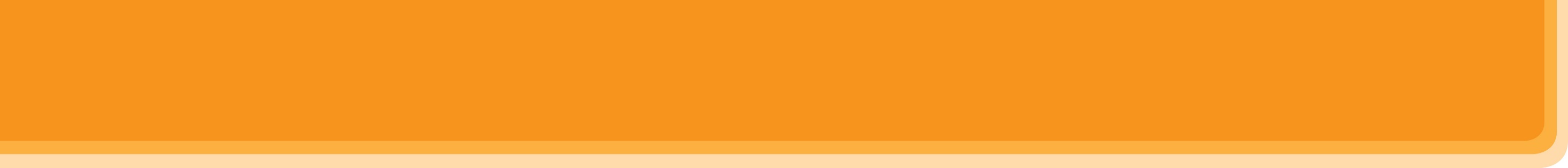 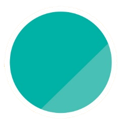 1
HOBBIES
Unit
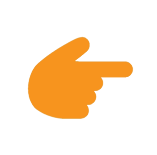 LESSON 2: A CLOSER LOOK 1
Unit
HOBBIES
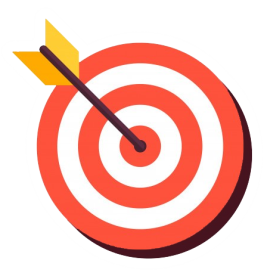 OBJECTIVES
By the end of the lesson, students will be able to:
Use the lexical items related to hobbies
Know how to use verbs of liking
Pronounce the sounds /ə/ and /ɜ:/ correctly in isolation and in context
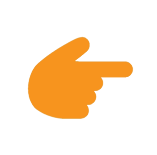 LESSON 2: A CLOSER LOOK 1
Asking questions
WARM-UP
Task 1: Complete the word webs with the words from the box.
Task 2: Complete the sentences, using the –ing form.
Task 3: Look at the pictures and say the sentences. Use suitable verb of the –ing form.
VOCABULARY
Task 4: Listen and repeat. Pay attention to the sounds /ə/ and /ɜ:/.
Task 5: Listen to the sentences and pay attention to the underlined parts. Tick (✓) the appropriate sounds. Practise the sentences.
PRONUNCIATION
Game: Who is faster?
PRODUCTION
Wrap-up
Homework
CONSOLIDATION
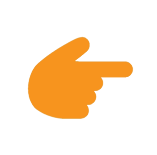 LESSON 2: A CLOSER LOOK 1
Asking questions
WARM-UP
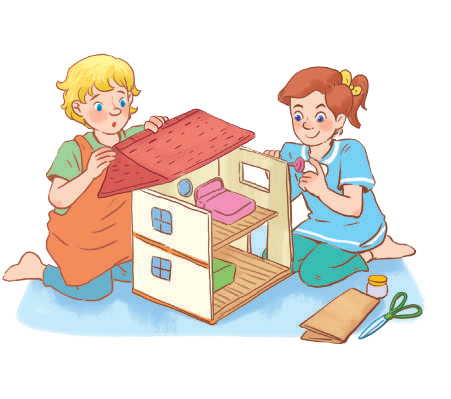 Aims of the stage:
to create an active atmosphere in the class before the lesson
to lead into the new lesson
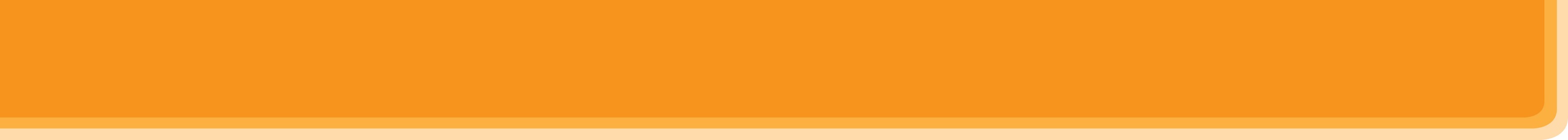 WARM-UP
1. What is your favourite hobby?
2. When did you start your hobby?
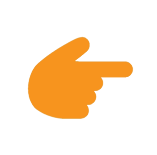 LESSON 2: A CLOSER LOOK 1
Asking questions
WARM-UP
Task 1: Complete the word webs with the words from the box.
Task 2: Complete the sentences, using the –ing form.
Task 3: Look at the pictures and say the sentences. Use suitable verb of the –ing form.
VOCABULARY
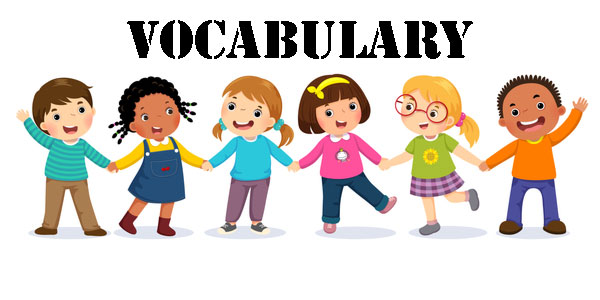 Aims of the stage:
to introduce the new words
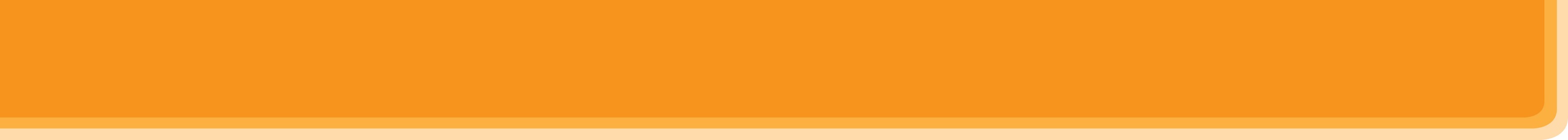 VOCABULARY
jogging  (n)
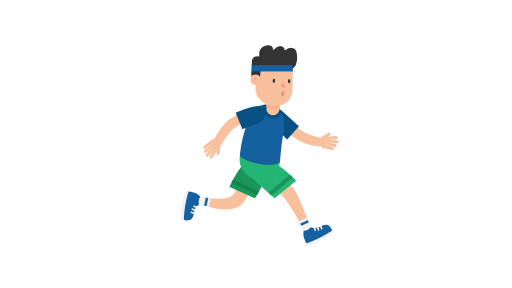 /ˈdʒɒɡɪŋ /
đi/ chạy bộ thư giãn
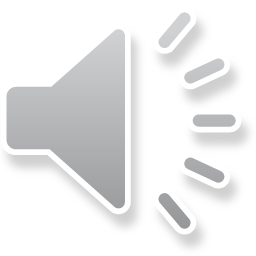 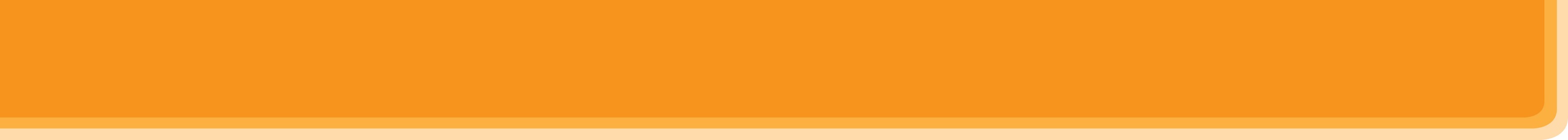 VOCABULARY
coin (n)
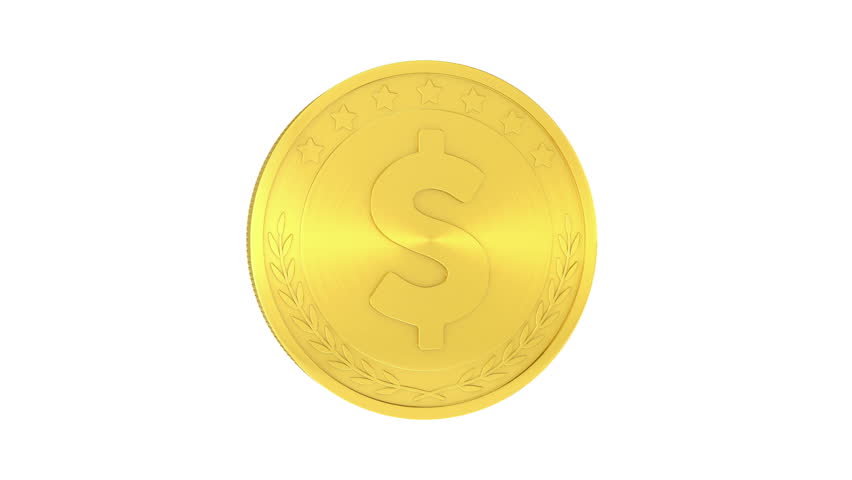 /kɔɪn/
đồng xu
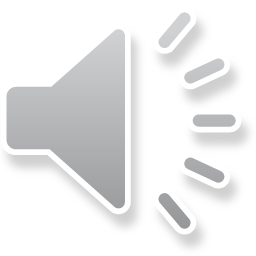 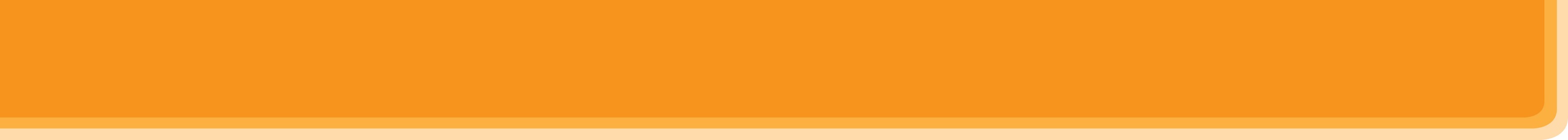 VOCABULARY
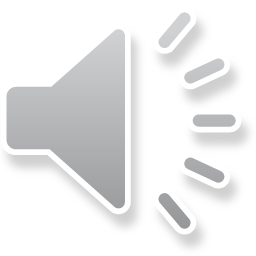 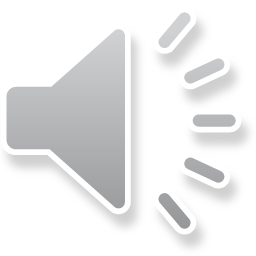 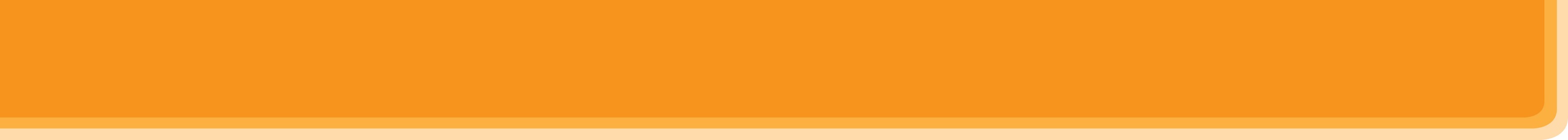 VOCABULARY
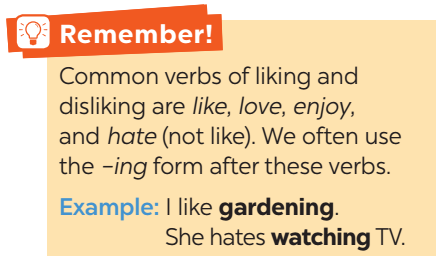 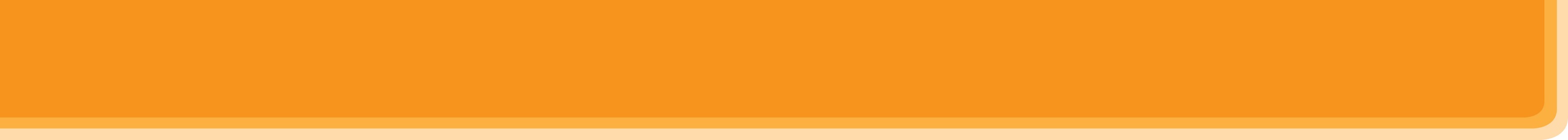 VOCABULARY
1
Complete the word webs below with the words from the box.
dolls
jogging
judo
swimming
yoga
coins
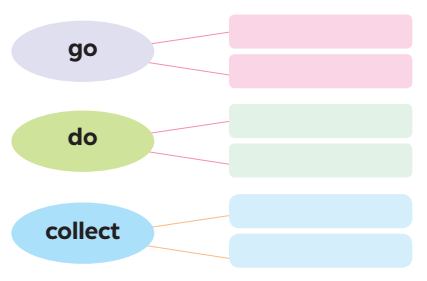 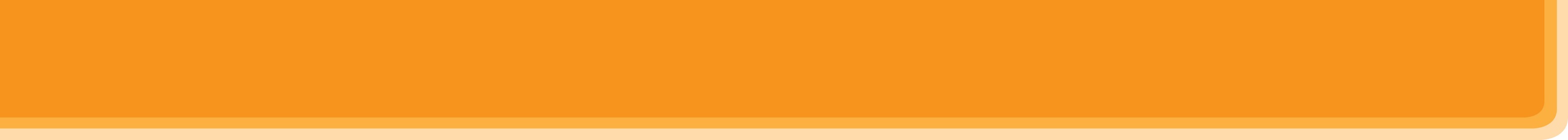 VOCABULARY
2
Complete the sentences, using the –ing form of the verbs from the box.
1. My dad has a big bookshelf because he loves _________ old books.2. My sister likes _________ camping at the weekend.3. My best friend hates _________ computer games.4. Does your brother like _________ models?5. My mum enjoys _________ yoga every day to keep fit.
collecting
going
playing
making
doing
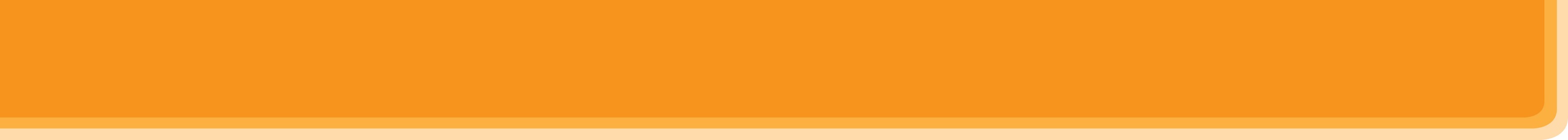 VOCABULARY
3
Look at the pictures and say the sentences. Use suitable verb of liking or disliking and the –ing form.
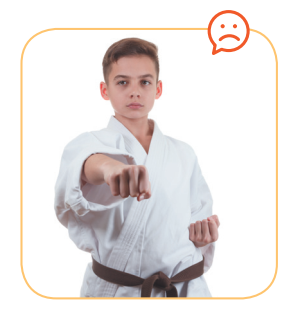 He hates / doesn’t like doing judo.
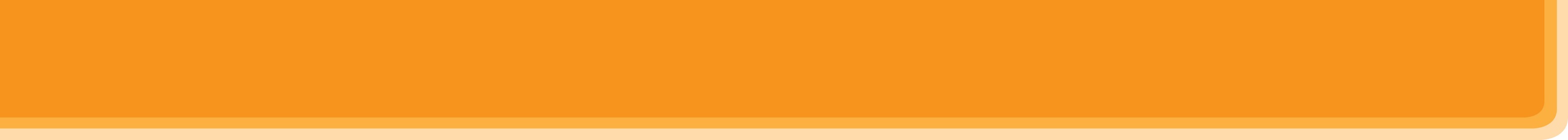 VOCABULARY
3
Look at the pictures and say the sentences. Use suitable verb of liking or disliking and the –ing form.
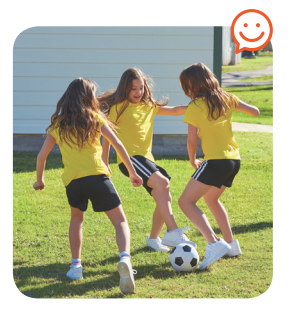 They like / love / enjoy playing football.
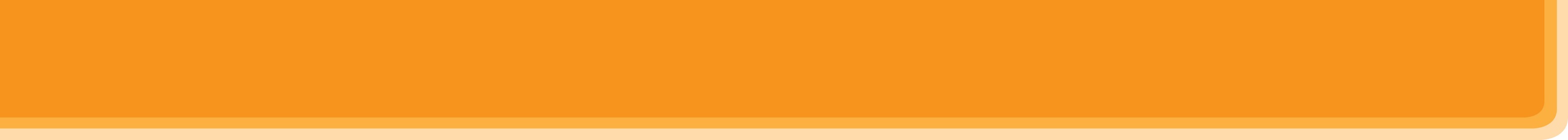 VOCABULARY
3
Look at the pictures and say the sentences. Use suitable verb of liking or disliking and the –ing form.
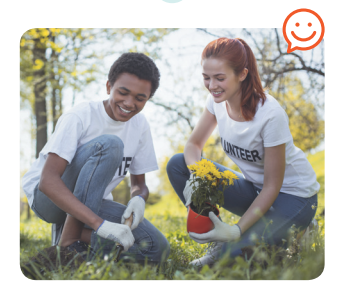 They love / like / enjoy gardening.
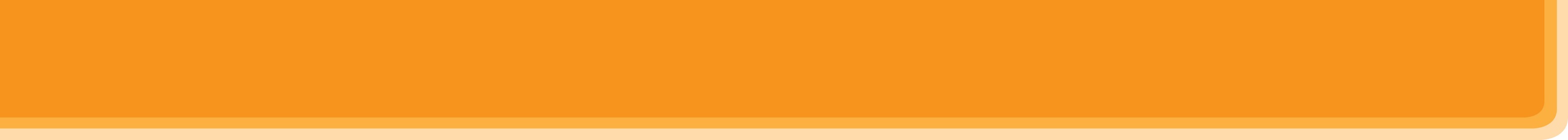 VOCABULARY
3
Look at the pictures and say the sentences. Use suitable verb of liking or disliking and the –ing form.
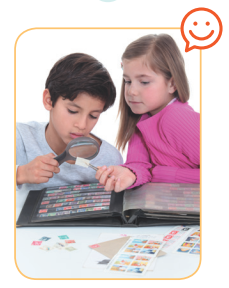 They enjoy / like / love collecting stamps.
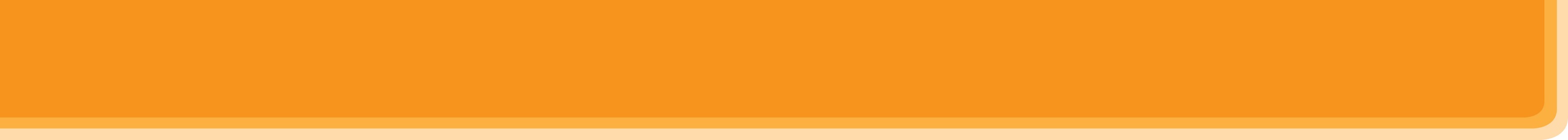 VOCABULARY
3
Look at the pictures and say the sentences. Use suitable verb of liking or disliking and the –ing form.
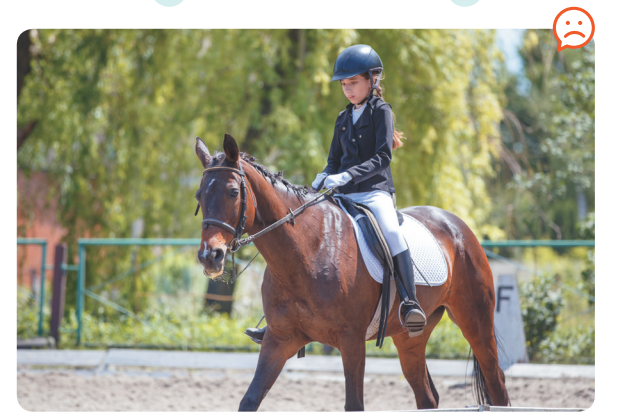 She hates / doesn’t like riding a horse / horse riding.
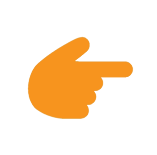 LESSON 2: A CLOSER LOOK 1
Asking questions
WARM-UP
Task 1: Complete the word webs with the words from the box.
Task 2: Complete the sentences, using the –ing form.
Task 3: Look at the pictures and say the sentences. Use suitable verb of the –ing form.
VOCABULARY
Task 4: Listen and repeat. Pay attention to the sounds /ə/ and /ɜ:/.
Task 5: Listen to the sentences and pay attention to the underlined parts. Tick (✓) the appropriate sounds. Practise the sentences.
PRONUNCIATION
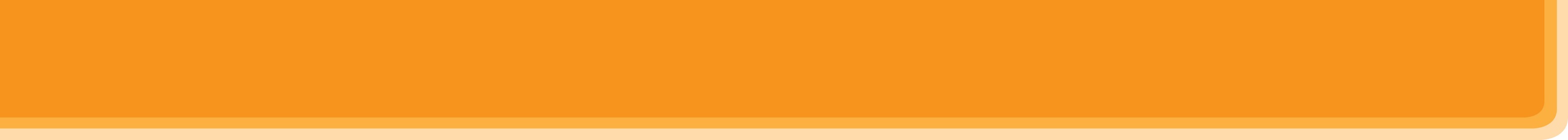 PRONUNCIATION
/ə/ and /ɜ:/
Aims of the stage:
to help Ss identify how to pronounce the sounds /ə/ and /ɜ:/
to help Ss practise pronouncing these sounds in words & sentences
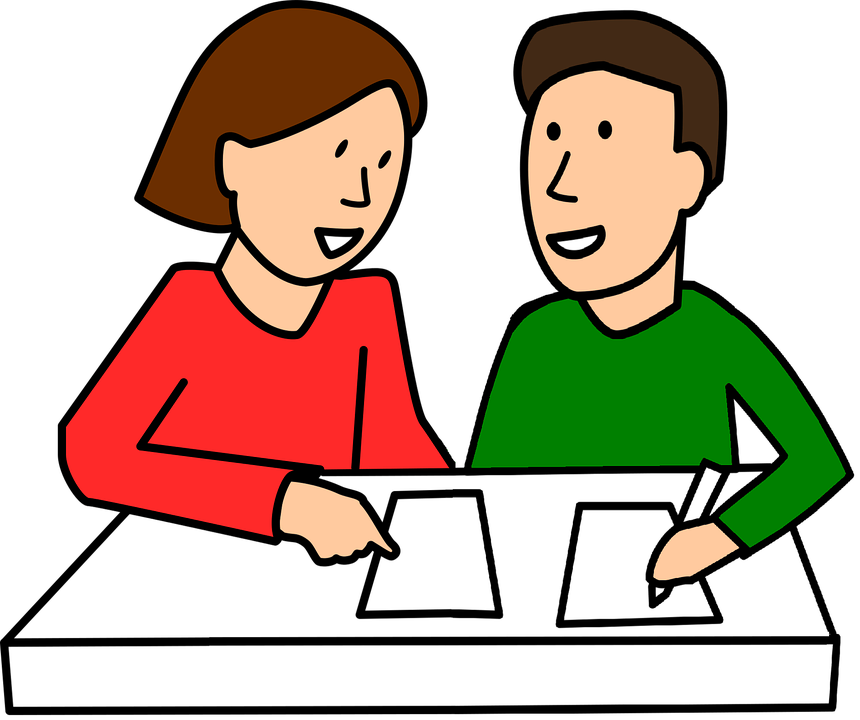 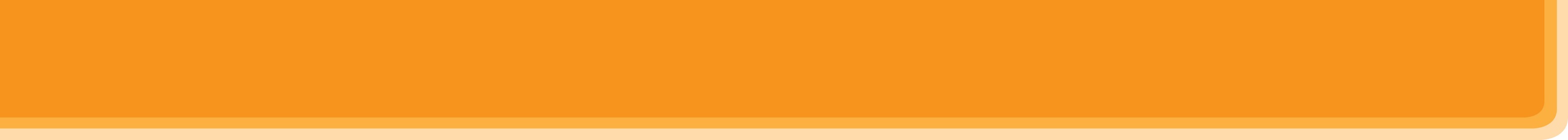 PRONUNCIATION
4
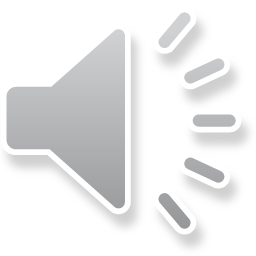 Listen and repeat. Pay attention to the sounds /ə/ and /ɜ:/.
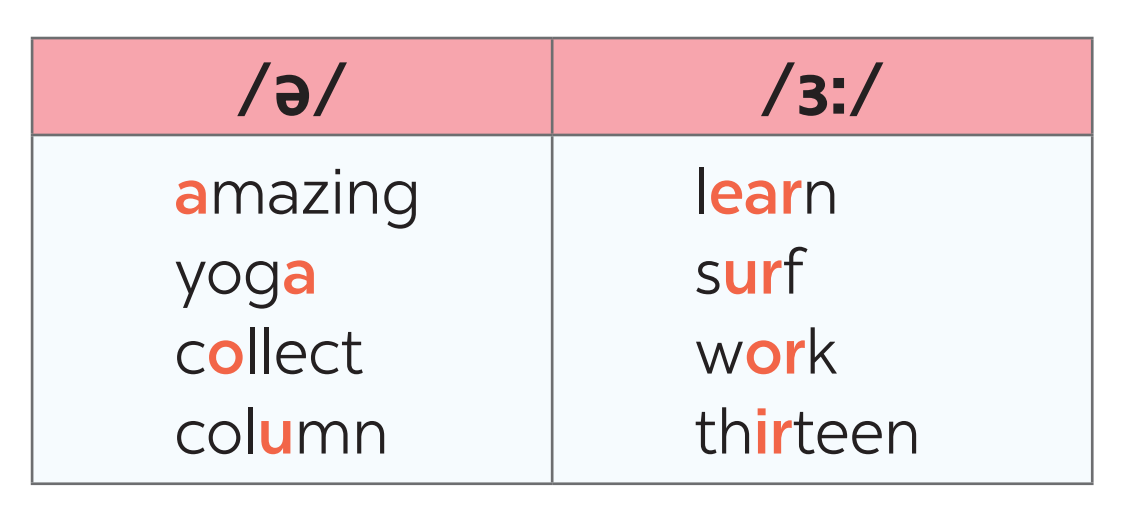 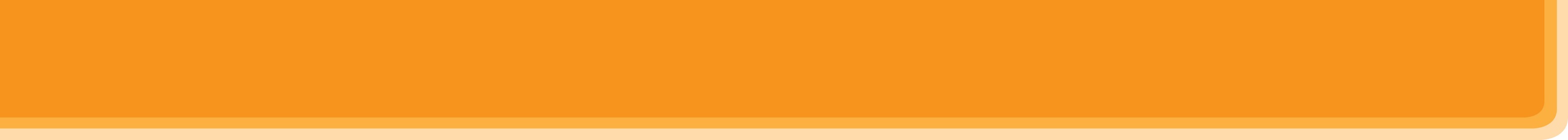 PRONUNCIATION
5
Listen to the sentences and pay attention to the underlined parts. Tick (✓) the appropriate sounds. Practise the sentences.
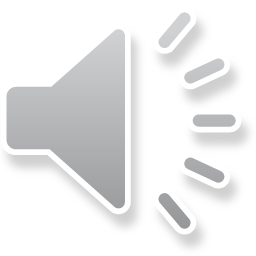 /ə/ and /ɜ:/
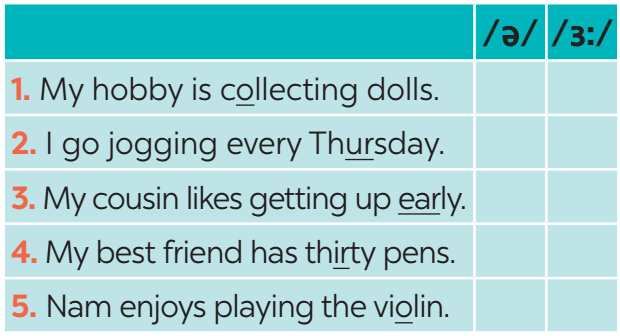 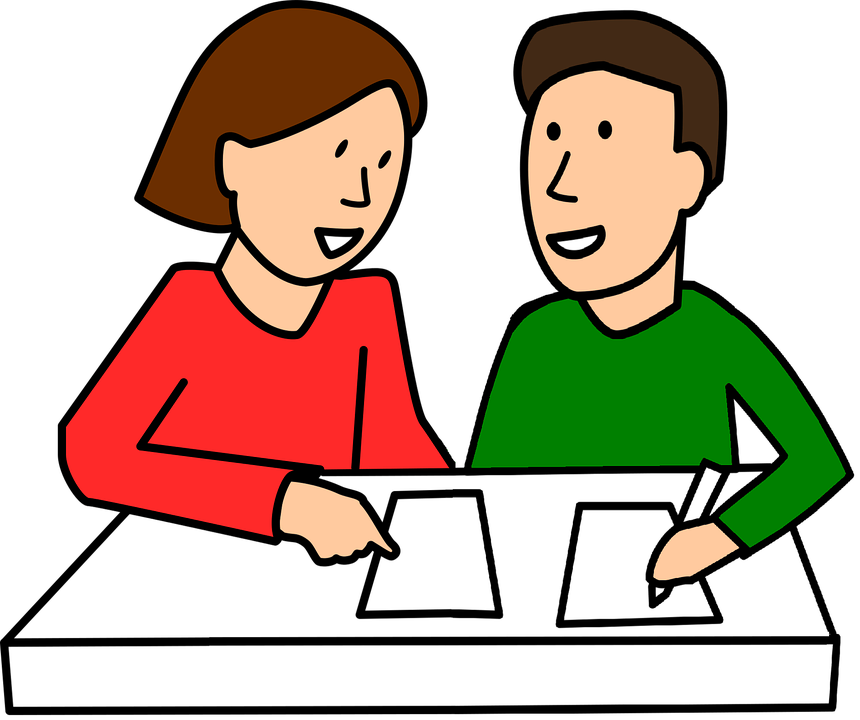 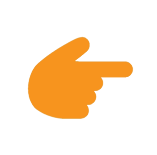 LESSON 2: A CLOSER LOOK 1
Asking questions
WARM-UP
Task 1: Complete the word webs with the words from the box.
Task 2: Complete the sentences, using the –ing form.
Task 3: Look at the pictures and say the sentences. Use suitable verb of the –ing form.
VOCABULARY
Task 4: Listen and repeat. Pay attention to the sounds /ə/ and /ɜ:/.
Task 5: Listen to the sentences and pay attention to the underlined parts. Tick (✓) the appropriate sounds. Practise the sentences.
PRONUNCIATION
Game: Who is faster?
PRODUCTION
Wrap-up
Homework
CONSOLIDATION
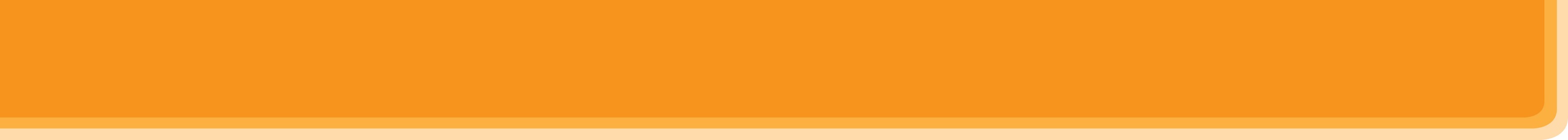 PRODUCTION
Game: Who is faster?
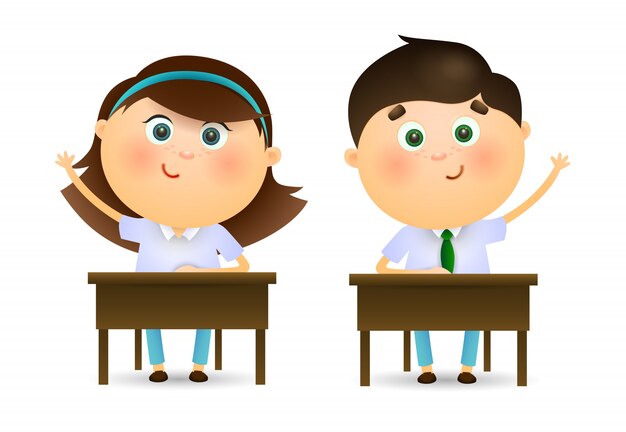 Aims of the stage:
to give students a chance to apply what they have learnt
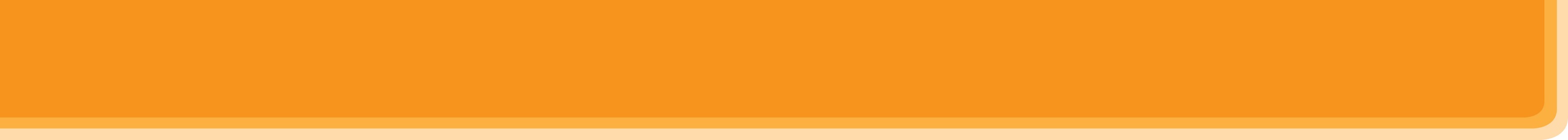 PRODUCTION
Game: Who is faster?
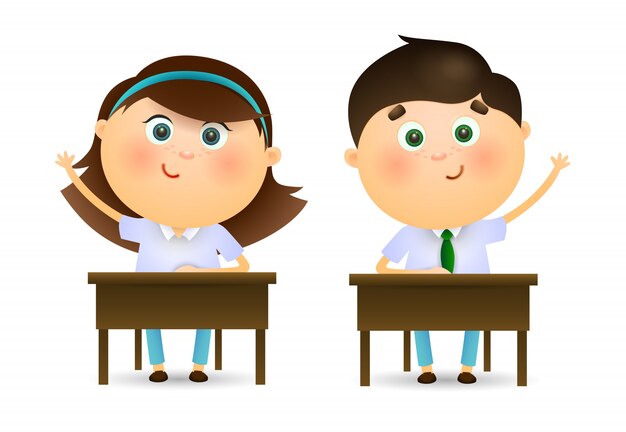 Work in groups of four
Write sentences including: hobbies and one of the sounds /ə/ and /ɜ:/
(e.g: Listening to music is a very common hobby.)
The group with the most correct sentences is the winner.
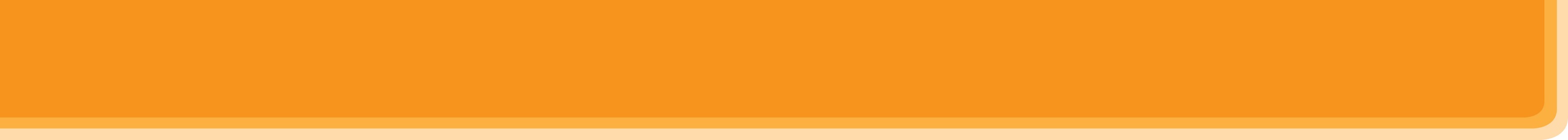 CONSOLIDATION
1
WRAP-UP
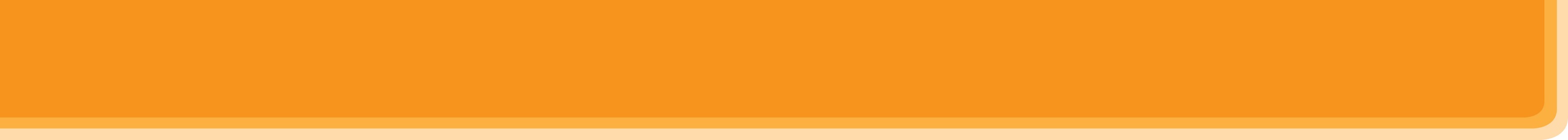 CONSOLIDATION
2
HOMEWORK
Find 3 more words relating to hobbies that have the sound /ə/ or /ɜ:/.
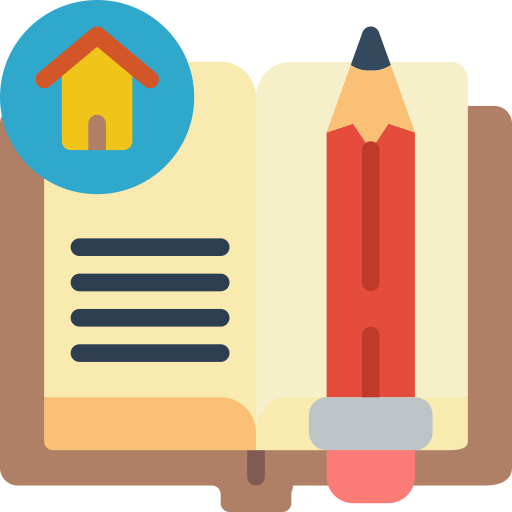 Website: hoclieu.vn
Fanpage: facebook.com/www.tienganhglobalsuccess.vn/